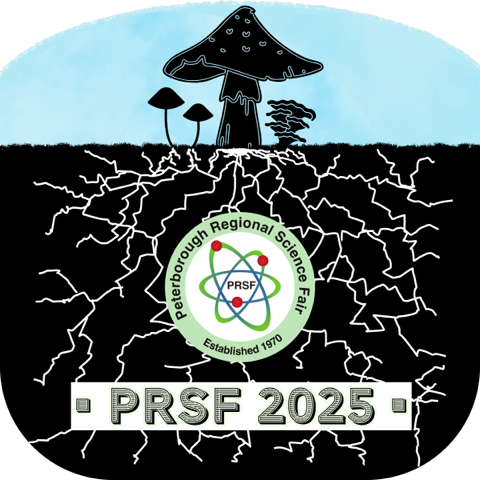 Peterborough Science Fair2025Awards Ceremony
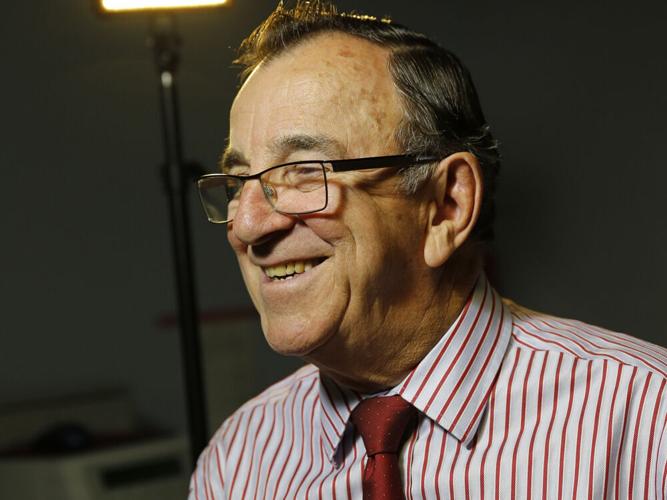 Dr. Raymond March, Ph.D.
Chemistry Professor
Founder of the Science Fair
March 1934 - January 2025
Raffle Prize
Early Bird Registration
$50 Galaxy Gift Card
Logan Root-Mahr
Children’s Montessori School
Guess the Candy Winners
Elementary
Satvik Rajeshkumar Indumathy
Willows Walk
High School
Tevia Newman
Kawartha Montessori School
Primary & ElementaryDivision Awards
PRIMARYK- Grade 3
General Science
Honourable Mention
Emmett Copeland
Bubbles
Jade McNevan
5 Second Rule
Naomi Hartshorn
Awesome Shooting Stars!
Oliver Mertick
“What’s up “Doc? Oliver’s Airborne Adventures
Award of Excellence
Madeline Haan
Rhema Christian School
Paper Bridge
Award of Excellence
Oliver Feldman Reyes
Queen Elizabeth Public School
How sour is food?
Award of Excellence
Adelena Gagliardi-Stabler
Homeschool
The Science of Cookies
Award of Excellence
Ezekiel Butler
Rhema Christian School
Swish
Award of Excellence
Galvin Gagliardi-Stabler
Homeschool
Galvin’s Paper Airplanes
Best Overall
Madeline Haan
Rhema Christian School
Paper Bridge
Raffle Prizes Primary
ELEMENTARYGrades 4 - 6
Biological Science
Honourable Mention
Hydie Hogle
Taste Bud Trickery
Sage Newland
Mycos on Micros: how does mycorrhizal fungi affect the growth of microgreens?
Edeline Pineo & Heidi Kam
Does Peppermint Gum increase your focus?
Callan Moore & Emmett Guerin
Bouche des humains Vs Bouche des chiens
Award of Excellence
Fitz Harber
Homeschool
Did the T-Rex Really Have Feathers?
Award of Excellence
Jordyn McInroy
Rhema Christian School
Does Colour Affect Taste?
Award of Excellence
Isla Girard & Riley Salo
St. Anne Catholic Elementary School
Beats Vs. Beats: The Science of Sounds & Heart Rate
Award of Excellence
Taylor McDannold & Eve Rowan
St. Catherine Catholic Elementary School
Floor vs. Food: The 5-Second Showdown
Award of Excellence
Naomi Lennie
Homeschool
This or That: Why we Like Different Foods
Best Overall
Isabelle McLean
St. Catherine Catholic Elementary School
Frequency vs Age
ELEMENTARYGrades 4 - 6
Physical Science
Honourable Mention
Max DeGroote
Learning About Solar Energy
Mabel Coe & Reagan Walton
Best Bubble Blowing Gum
Dylan Ferguson & Stella Forstner
Bubbles
Samarpan Cheema
The Future of Cooking - Solar Oven
Award of Excellence
Axel Lizares & Rohan Naganath
Westmount Public School
The effect of UVA light on paint
Award of Excellence
Ziyi (Elsa) Kong
Kawartha Montessori School
Gravity Well: How Planets Move in Space
Award of Excellence
Mackenzie Murdock & Pyper Lipsett
Westmount Public School
Avalanches
Award of Excellence
Omar Ibrahim & Isaac Harris
Westmount Public School
Homemade versus store bought robot
Award of Excellence
Sai Gadvir
Children's Montessori School
How to get rid of Acrylic Paints from the cloths
Best Overall
Grayson Bates
École Catholique Monseigneur-Jamot
In a Galaxy Far Far Away… Future Mining
Raffle Prizes Elementary
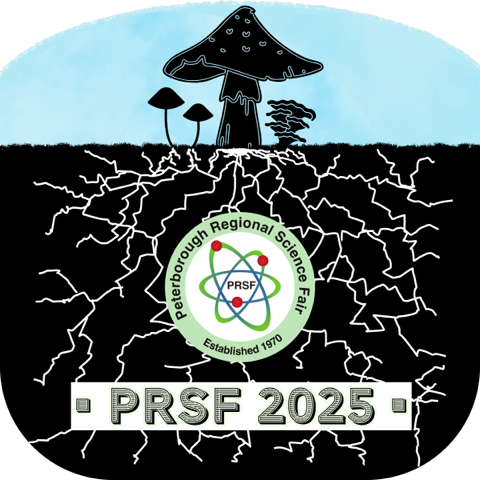 Special Awards Primary & Elementary
$25 Random Rookie Award
Primary
Abigal Parker
Rhema Christian School
Elementary
Heidi Kam
Westmount Public School
$40 Peterborough Field Naturalists Award
Elementary
Mycos on Micros: how does mycorrhizal fungi affect the growth of microgreens?
Sage Newland
Homeschool
Malachi Ogutu-Were
Rhema Christian School
Protecting the Hawksbill Turtles
$100 Institute for Integrative Conservation 
Biology at Trent University: Science & 
Discovery Elementary Award
Gwendolyn Doucet
St. Anne Catholic Elementary School
What Liquids Do Radishes Grow Best In?
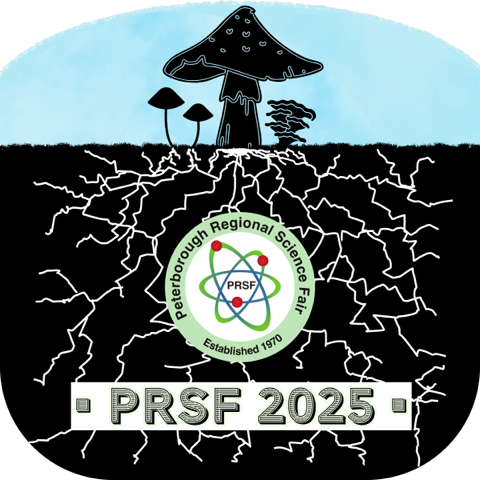 Special Awards All Divisions Eligible
$50 Community Betterment Award
Sponsored by Chad and Louise Campbell
Samarpan Cheema
James Strath Public School
The Future of Cooking – The Solar Oven
$100 Shaw Computer Systems Award for 
Energy Management
Sophia Isabelle Balajadia & Samantha Vignarajah
St. Catherine Catholic Elementary School
Solar Cars: Driving Towards a Sustainable Future
$100 Peterborough Astronomy Association Award
Ziyi (Elsa),Kong
Kawartha Montessori School
Gravity Well: How Planets Move in Space
Naomi Hartshorn
Rhema Christian School
Awesome Shooting Stars!
Teacher Awards
 Teachers who stand out as an inspiration to their students to explore science
Mrs. Ursula Syntnick – Our Lady of the Wayside
For her time dedicated to helping her students and inspiring them to try their best
Mr. Alan Morin – St. Catherine Catholic Elementary School
For igniting a passion and excitement for science in his students
Top School Award
  School with the most participants
Rhema Christian School
Port Hope Secondary School
Junior, Intermediate and Senior Division Awards
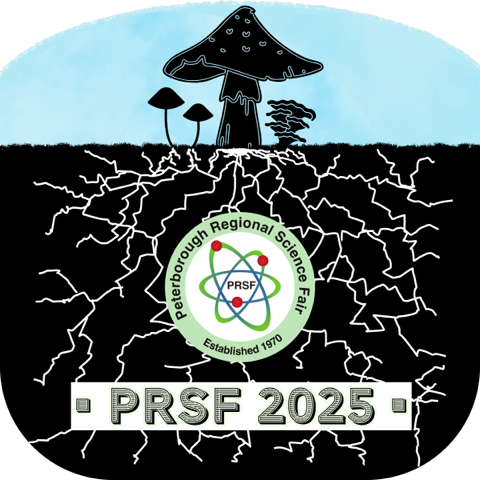 JuniorGrades 7 - 8
Physical & Mathematical       Sciences
Honourable Mention
Finn Kelly 
Kawartha Montessori School
A Simpler Form
Third
Lucas Pearce & Thomas Boustead
Bobcaygeon Public School
Just Plane Cool
Second
Finn Thompson White
Kawartha Montessori School
Air or Helium: Which Is Better?
First
William Donaldson
Kawartha Montessori School
The Key To A Longer Soccer Kick
JuniorGrades 7 - 8
Health & Life Sciences
Honourable Mention
Max Wong
Kawartha Montessori School
Calculating Distance Traveled By Soccer Position
Third
Kiera Thorndyke & Charlotte Fleming
St. Catherine Catholic Elementary School
Effects of Stress on Short Term Memory
Second
Joycelyn Kang & Zoe Li
Adam Scott Intermediate School
Road to Recovery: Exploring the Factors That Affect Methadone Treatment Retention
First
Jaxon Blacklock & Noah Jermyn
Bobcaygeon Public School
Stroop There It Is
JuniorGrades 7 - 8
Earth & Environmental 
Sciences
Honourable Mention
Therese Jalsevac & Evelyn Canning
Our Lady of the Wayside Catholic School
Do plants get headaches
Third
Jasper Newland
Homeschool
Evaluating Eastern Hognose Snake Habitat in Northumberland County
Second
Talia Lennie
Homeschool
uHelp: an app that helps you help the planet
First
Claire Sehn
St. Catherine Catholic Elementary School
Beat the Blaze! Developing a novel, biodegradable treatment to limit environmental destruction from wildfires and drought
JuniorGrades 7 - 8
Computing & Engineering Sciences
Third
Irish Austin & Bryce Flynn
Bobcaygeon Public School
Mars Rover Navigation
Second
Angelo Berlingeri
Homeschool
Deciphering Data Storage
First
Chase Howard
Trinity College School
Handwriting Identifier
IntermediateGrades 9 - 10
Physical & Mathematical       Sciences
Third
Clare Leahy
Our Lady of the Wayside Catholic School
From Subtle to Striking
Second
Teresa Peeters
School
Tick tock the pendulum clock
First
Isaiah Jalsevac
Our Lady of the Wayside Catholic School
The Hidden Lift: The Efficiency Gains of Ground Effect Vehicles
IntermediateGrades 9 - 10
Health & Life Sciences
Honourable Mention
Leah Ferguson
Port Hope High School
PHHS Project
Third
Ella Jane Aitken
Homeschool
Effect of variations in water temperature and sugar content on bread palatability
Second
Zena Muhandes
St. Peter Catholic Secondary School
BPPV Study; Effects and Treatments
First
Ella Sehn
Lakefield College School
HEClot: A Novel, Bioabsorbable, Localized Hydroxyethyl Cellulose Hemostatic Therapy for Internal Hemorrhage
IntermediateGrades 9 - 10
Earth & Environmental 
Sciences
Honourable Mention
Vivienne MacEachern & Lisette MacEchern
Homeschool
Water vs Soil
Third
James Aitken
Homeschool
Centrifugal Water Filtration
Second
Pearl MacGregor
Our Lady of the Wayside Catholic School
Best Bacteria Busters
First
Abigail Baxter & Maddie Rychel
Lindsay Collegiate Vocational Institute
Live Plants Affect The Euglena Growth Rate In Freshwater Aquariums
IntermediateGrades 9 - 10
Computing & Engineering
Sciences
First
Ira Hodges & Oliver Wadds
Trinity College School
Human vs. Computer: DNA Protein Sequencing Speed And Error Rates
SeniorGrades 11 - 12
Physical & Mathematical Sciences
First
Sophie Wigglesworth & Naomi D'Souza
Our Lady of the Wayside Catholic School
Statistics and Personalities
SeniorGrades 11 - 12
Health & Life Sciences
Second
Robert MacGregor
Our Lady of the Wayside Catholic School
Music: It's In Your Blood
First
Noah Nowak & Brendan Xuereb
St. Peter Catholic Secondary School
"Temp"erary checker
SeniorGrades 11 - 12
Earth & Environmental 
Sciences
Honourable Mention
Eli Gibson & Henry Elliott
Port Hope High School
Comparing growth patterns and rates between plant organisms based on different fertilizers
Third
Xinlin Zhou
Lakefield College School
Underappreciated Fire Heat Mitigates U.S. Wildfire Air Pollution
Second
Gregory Murray
IE Weldon Secondary School
Microplastics: What is the correlation between the distance from the city centre and the microplastic concentration in the water of Lindsay?
First
Isabelle Young
St. Peter Catholic Secondary School
Marsh to Motor: Exploring the use of Invasive Typha in Biofuel Production
Raffle Prizes
Special Awards Junior, Intermediate and Senior
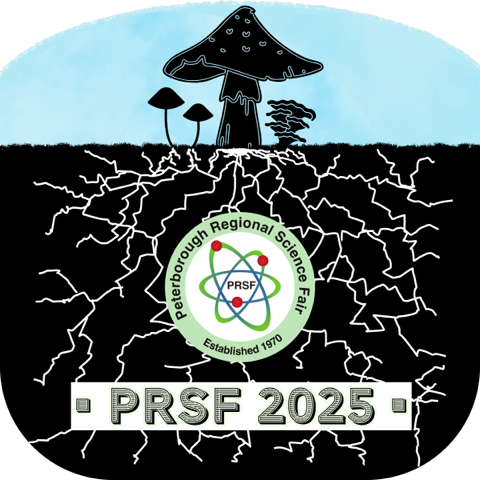 $75 Random Rookie Award
Junior
Irish Austin
Bobcaygeon Public School
Intermediate
Homeschool
Ella Jane Atkins
Senior
Port Hope High School
Henry Elliot
$80 Peterborough Field Naturalists Award
Microplastics: What is the correlation between the distance from the city centre and the microplastic concentration in the water of Lindsay?
Gregory Murray
IE Weldon Secondary School
Evaluating Eastern Hognose Snake Habitat in Northumberland County
Jasper Newland Homeschool
$100 Institute for Integrative Conservation 
Biology at Trent University: Junior Ecology 
and Evolution Award
Rio Meehan
Our Lady of the Wayside Catholic School
Feathered Friends, Colourful Feast: Do Birds Like to Eat the Rainbow?
$250 Otonabee Region Conservation 
Authority Award for Environmental Excellence
Junior Earth and Environmental
Claire Sehn
St. Catherine Catholic Elementary School
Beat the Blaze! Developing a novel, biodegradable treatment to limit environmental destruction from wildfires and drought
$100 Trent School of the Environment Award
Earth and Environmental Sciences
Claire Sehn
St. Catherine Catholic Elementary School
Beat the Blaze! Developing a novel, biodegradable treatment to limit environmental destruction from wildfires and drought
$100 Luc C. Matteau Award
Sponsored by Institute of Electrical and Electronic Engineers
Isaiah Jalsevac
Our Lady of the Wayside Catholic School
The Hidden Lift: The Efficiency Gains of Ground Effect Vehicles
$150 Professional Engineers of Ontario
Peterborough Chapter 
Innovation & Impact Award
Claire Sehn
St. Catherine Catholic Elementary School
Beat the Blaze! Developing a novel, biodegradable treatment to limit environmental destruction from wildfires and drought
$200 Water Environment Association of Ontario Award
Marsh to Motor: Exploring the use of Invasive Typha in Biofuel Production
Isabelle Young
St. Peter Catholic Secondary School
James Aitken
Homeschool
Centrifugal Water Filtration
$200 Mapleview Farms
Health and Life Sciences
HEClot: A Novel, Bioabsorbable, Localized Hydroxyethyl Cellulose Hemostatic Therapy for Internal Hemorrhage
Ella Sehn
Lakefield College School
Kiera Thorndyke 
& Charlotte Fleming
St. Catherine Catholic Elementary School
Effects of Stress on Short Term Memory
$200 Society of Environmental Toxicology & Chemistry Award (Laurentian SETAC Chapter)
Microplastics: What is the correlation between the distance from the city centre and the microplastic concentration in the water of Lindsay?
Gregory Murray
IE Weldon Secondary School
Claire Sehn
St. Catherine Catholic Elementary School
Beat the Blaze! Developing a novel, biodegradable treatment to limit environmental destruction from wildfires and drought
$400 Ontario Tech Innovation Award
Isaiah Jalsevac
Our Lady of the Wayside Catholic School
The Hidden Lift: The Efficiency Gains of Ground Effect Vehicles
Chase Howard
Trinity College School
Handwriting Identifier
$1,000 Entrance Scholarship
University of Ottawa
Senior
Gregory Murray 
I.E. Weldon Secondary School
Microplastics: What is the correlation between the distance from the city centre and the microplastic concentration in the water of Lindsay?
$1,000 Entrance Scholarship
Trent University
Senior
Isabelle Young
St. Peter Catholic High School
Marsh to Motor: Exploring the use of Invasive Typha in Biofuel Production
Canada-Wide Science Fair Grand Prizes
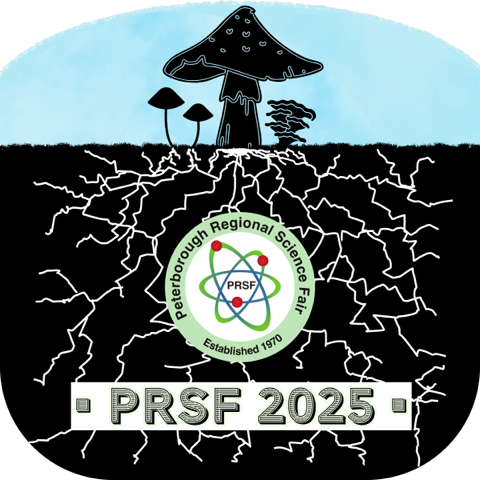 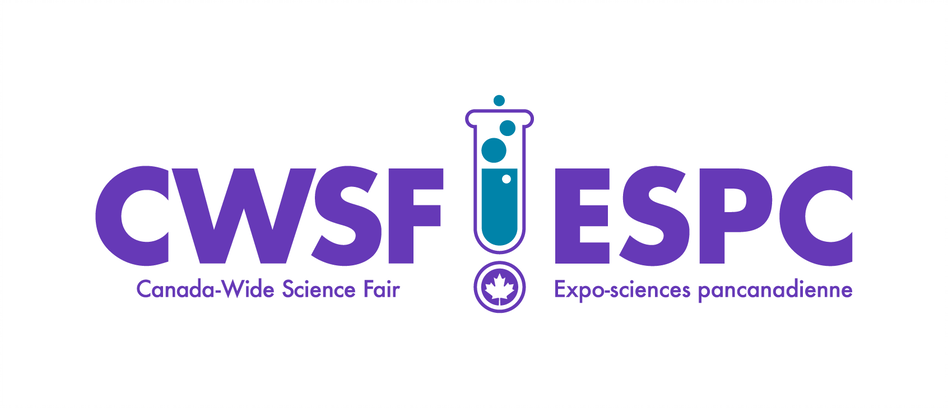 Video
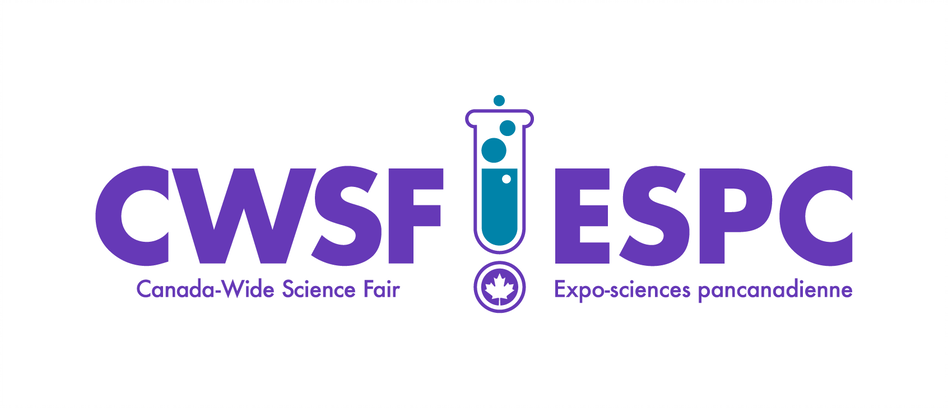 Video
3rd Place – Trip to the Canada-Wide Science Fair 
sponsored by
BWXT Nuclear Energy Power and Ontario Power Generation 

$100 Thomas Howard Award
Beat the Blaze! Developing a novel, biodegradable treatment to limit environmental destruction from wildfires and drought
Claire Sehn
St. Catherine Catholic Elementary School
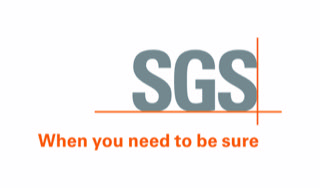 SGS sponsored
2ND Place - Trip to the Canada-Wide Science Fair

                $150 2nd sponsored by Dr. Stephanie Rutherford
HEClot: A Novel, Bioabsorbable, Localized Hydroxyethyl Cellulose Hemostatic Therapy for Internal Hemorrhage
Ella Sehn
Lakefield College School
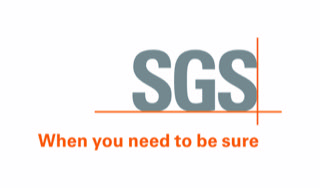 SGS sponsored
1st  Place - Trip to the Canada-Wide Science Fair
$200 Best of Fair Kathleen Peacock Award
The Hidden Lift: The Efficiency Gains of Ground Effect Vehicles
Isaiah Jalsevac
Our Lady of the Wayside Catholic School
Congratulations to all students! Thank you for participating, and we hope to see you in April 2026!
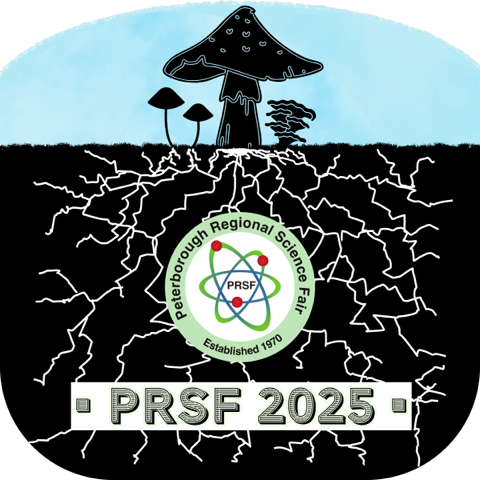